Образовательные программы, реализуемые дошкольной образовательной организации
Приказ Министерства образования и науки Российской Федерации от 30.08.2013 № 1014 «Об утверждении Порядка организации и осуществления образовательной деятельности по основным общеобразовательным программам дошкольного образования».
В документе дублируется положение Закона об образовании: «Содержание дошкольного образования и условия организации обучения и воспитания детей с ограниченными возможностями здоровья определяются адаптированной образовательной программой, а для инвалидов также в соответствии с индивидуальной программой реабилитации инвалида» <Часть 1 статьи 79 Федерального закона от 29 декабря 2012 г. N 273-ФЗ >.

Реализация адаптированной образовательной программы дошкольного образования для детей с ограниченными возможностями здоровья с учетом особенностей их психофизического развития, индивидуальных возможностей, осуществляется в группах компенсирующей направленности и в группах комбинированной направленности, в которых осуществляется совместное образование здоровых детей и детей с ограниченными возможностями здоровья.

Содержание образования и условия организации обучения и воспитания детей с ОВЗ определяются в соответствии с рекомендациями ПМПК (приказ Минобрнауки России от 20.09.2013 №1082 "Об утверждении Положения о психолого-медико-педагогической комиссии"), с Индивидуальной программой реабилитации (разрабатывает Бюро медико-социальной экспертизы - ст. 7 181-ФЗ "О социальной защите инвалидов в РФ").
Статистические данные Ирбитской ТО ПМПК 
январь – июнь 2016 года

Рекомендованные образовательные программы детям дошкольного возраста с ОВЗ
Для детей с тяжелыми нарушениями речи – 46
Для детей с фонетико-фонематическими нарушениями речи -7
Для детей с задержкой психического развития – 9
Для детей с умственной отсталостью – 25 (в том числе для детей, имеющих комплексные нарушения развития: 1 ребенок –УО+РАС+нарушения слуха, 3 ребенка – УО + РАС )
Для детей с РАС – 3
АООП  и АОП
Закон «Об образовании в РФ». 
Статья 79. Организация получения образования обучающимися с ограниченными возможностями здоровья
 
1. Содержание образования и условия организации обучения и воспитания обучающихся с ограниченными возможностями здоровья определяются адаптированной образовательной программой, а для инвалидов также в соответствии с индивидуальной программой реабилитации инвалида.
 
2. Общее образование обучающихся с ограниченными возможностями здоровья осуществляется в организациях, осуществляющих образовательную деятельность по адаптированным основным общеобразовательным программам. В таких организациях создаются специальные условия для получения образования указанными обучающимися.
АОП
АООП
АООП  и АОП
Закон «Об образовании в РФ». 

	Адаптированная образовательная программа - образовательная программа, адаптированная для обучения лиц с ограниченными возможностями здоровья с учетом особенностей их психофизического развития, индивидуальных возможностей и при необходимости обеспечивающая коррекцию нарушений развития и социальную адаптацию указанных лиц
 (ст.2 ФЗ-273).


 - для группы детей со схожими нарушениями


для конкретного ребенка с ограниченными возможностями здоровья
на базе основной общеобразовательной программы (ООП), 
с учетом адаптированной основной образовательной программы (АООП) 
в соответствии с психофизическими особенностями и особыми образовательными потребностями категории лиц с ОВЗ.
АООП
АОП
Образовательные программы, реализуемые ОО
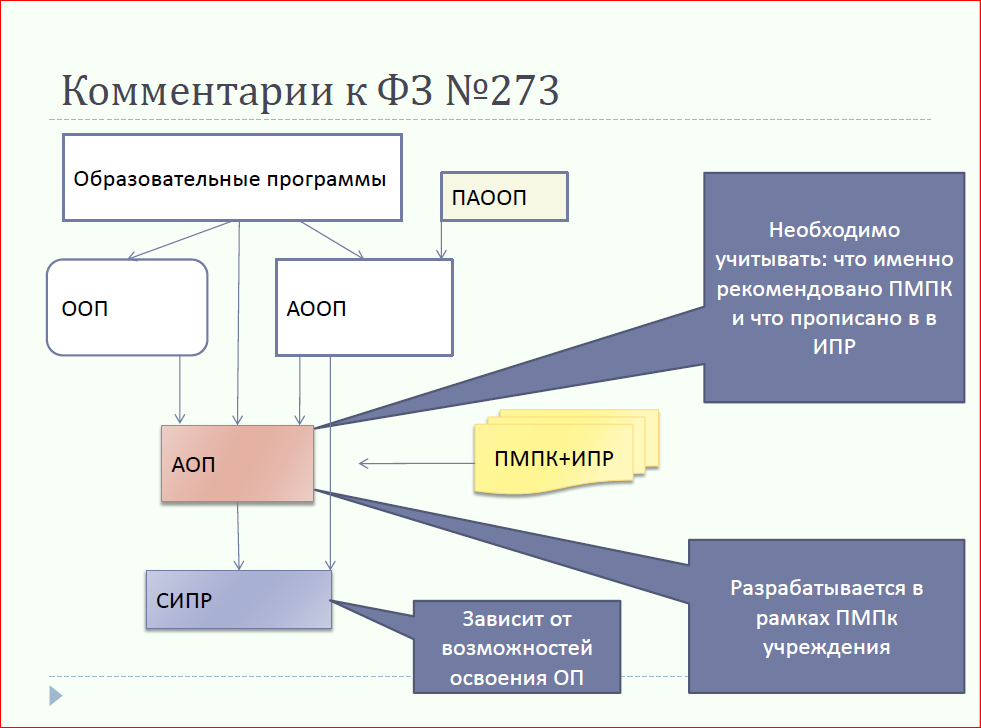 Примерная основная образовательная программа дошкольного образования

Одобрена решением Федерального учебно-методического объединения по общему образованию (протокол №2/15 от 20 мая 2015 г. )
Раздел «Программа коррекционно-развивающей работы с детьми с ограниченными возможностями здоровья» - описываются особенности составления адаптированной образовательной программы (АОП). 	
Программа выстраивается на основе ООП группы путем применения адекватных способов индивидуализации и создания специальных условий ее реализации.

В адаптированной образовательной программе (АОП) определяется:
специфическое для ребенка с ОВЗ соотношение форм и видов деятельности,
индивидуализированный объем и глубина содержания, 
специальные психолого - педагогические технологии, 
учебно - методические материалы и технические средства, 
содержание работы тьютора. 
 
- АОП обсуждается и реализуется с участием родителей (законных представителей) ребенка. 
- В структуру АОП интегрируются необходимые модули коррекционных программ, комплексов методических рекомендаций по проведению занятий с детьми с ОВЗ и т. д. 
- Координация реализации программ образования осуществляется на заседаниях ПМПконсилиума ДОО
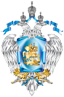 Реестр примерных основных общеобразовательных программ Министерство образования и науки Российской Федерации
http://fgosreestr.ru/
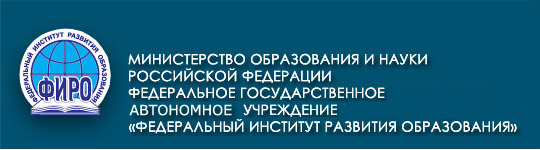 Навигатор образовательных программ дошкольного образования
http://www.firo.ru/
Навигатор образовательных программ дошкольного образования
http://www.firo.ru/
Образовательные программы для детей с ОВЗ
Образовательная программа дошкольного образования для детей с тяжелыми нарушениями речи (общим недоразвитием речи) с 3 до 7 лет / Автор Н.В. Нищева
Образовательная программы дошкольного образования для дошкольников с тяжелыми нарушениями речи / Под ред. Л. В. Лопатиной
Основная образовательная программа дошкольного образования «Детский сад 2100» / Под редакцией Р.Н. Бунеева
Раздел: Содержание коррекционной работы
Общие принципы и подходы к организации коррекционной работы в дошкольной образовательной организации
Специальные условия обучения и воспитания детей с ограниченными возможностями здоровья
Коррекционно-развивающие мероприятия для разных категорий детей с ОВЗ в дошкольной образовательной организации, реализующей ООП «Детский сад 2100»
Содержание, формы и методы коррекционной работы с детьми дошкольного возраста с общим недоразвитием речи
Образовательная программа дошкольного образования «Успех» / Под редакцией Н.В. Фединой - Особенности развития детей с ОВЗ
Образовательная программа дошкольного образования «Успех» / Под редакцией Н.В. Фединой - Особенности развития детей с ОВЗ
Авторские, парциальные программы, методики
Содержание и особенности инклюзивного образовательного процесса отражаются в следующих документах ДОО:
программе коррекционной работы, являющейся составной частью основной образовательной программы,  разрабатываемой образовательной организацией на основе перечня примерных основных общеобразовательных программ
адаптированной основной общеобразовательной программе, разрабатываемой образовательной организацией на основе рекомендуемого перечня примерных адаптированных общеобразовательных программ
адаптированной образовательной программе, разрабатываемой с учетом индивидуальных особенностей ребенка, рекомендаций ПМПК, ИПР
Индивидуальнаяадаптированная образовательная программа
Индивидуальная (адаптированная) образовательная программа (ИОП / АОП)- это образовательная программа, адаптированная для обучения ребенка с ОВЗ (в том числе с инвалидностью), разрабатывается на базе основной общеобразовательной программы, с учетом адаптированной основной образовательной программы и в соответствии с психофизическими особенностями и особыми образовательными потребностями ребенка с ОВЗ.
Особенности работы над ИОП
Продукт деятельности психолого-медико-педагогического консилиума.  
Разрабатывается в рамках ПМПк коллегиально. Педагоги, родители - полноправные участники  работы над программой
Разрабатывается на определенный ограниченный во времени период (учебный год, полугодие).
По окончании периода производится оценка достижений ребенка - динамики его развития, освоения образовательной программы, адаптации в группе сверстников.
Проводится анализ динамики и эффективности работы педагогов и специалистов психолого-педагогического сопровождения. 
По результатам всех заключений происходит корректировка программы (плана).
В программе закрепляются ответственность и регламент деятельности всех участников совместной работы.
Этапы проектирования индивидуальной (адаптированной) образовательной программы
Целевой. Постановка цели на основании ФГОС ДО, потребностей ребенка. Формулировка цели и задач, критериев достижений ребенка с ОВЗ (ребенка-инвалида) носит максимально конкретный характер.
Технологический определяются педагогические, здоровьесберегающие технологии, методы и методики, системы обучения, структура педагогического процесса.
Диагностический - изучение результатов комплексного психолого-педагогического обследования (в том числе специалистами ДОО, ПМПК), проведение дополнительных обследований.
Содержательный определяется содержание, исходя из требований ФГОС ДО, рекомендаций ПМПК, ИПР инвалида, индивидуальных возможностей ребенка.
Организационно-коррекционно-педагогический - определяются задачи дефектолога, логопеда, психолога и других специалистов.
Структура индивидуальной адаптированной образовательной программы
Титульный лист (наименование ДОО, назначение программы, адресность, срок реализации, грифы утверждения руководителем и согласования с родителями и председателем ПМПк ДОО, ответственный специалист за реализацию АОП);
Пояснительная записка 
Индивидуальный учебный план 
Содержание программы
Планируемые результаты работы
Заключение и рекомендации
Пояснительная записка
Краткая психолого-педагогическая характеристика с перечнем сформированных умений и навыков и тех, которые не сформированы в должной степени. Сведения о ребенке, ожидания родителей, рекомендации ПМПК, психолого-педагогическая характеристика, особые образовательные потребности.
Цели и задач по образовательным областям на текущий период на основе данных психолого-педагогической диагностики.
Обоснование адаптированной образовательной программы. Программы, на основе которых разработана индивидуальная программа.
Учебно-методическое обеспечение, используемое для достижения планируемых результатов освоения цели и задач программы.
Обоснование, если имеется перераспределение количества часов, отводимых  на изучение определенных тем и разделов, изменение последовательности изучения тем и др.
Характерные для программы формы организации деятельности обучающегося с ОВЗ
Кадровое обеспечение, психолого-педагогическое обеспечение, программно-методическое обеспечение, материально-техническое обеспечение, информационное обеспечение. Условия реализации коррекционной работы
Индивидуальный учебный план
Варьирование внутри индивидуальной программы путем усиления отдельных тем и разделов, перепланирования количества часов внутри программы. 
Изменение последовательности изучения отдельных разделов программы, некоторых тем, увеличение объема интегрированных занятий внутри  индивидуальной программы. 
Распределение часов на дистанционные и очные занятия (в условиях обучения на дому, групп кратковременного пребывания, лекотеки) 
 
Лекотека -  еженедельные, бесплатные, индивидуально-коррекционные занятия для детей  с особенностями развития,  не имеющих возможность посещать ДОО
Содержание программы
Образовательный компонент. Календарно-тематическое планирование по образовательным областям, целевые ориентиры получения образования, критерии оценивания достижений ребенка. 
Корректирующий (коррекционный) компонент. Направления коррекционной работы, приемы, методы, формы, перечень, содержание и план индивидуально ориентированных коррекционных мероприятий. Система комплексного ПМП – сопровождения (обследование, мониторинг динамики развития). Корректировка коррекционных мероприятий. Планирование деятельности учителя –дефектолога, учителя-логопеда, педагога-психолога, других специалистов).
Воспитательный компонент (приемы, методы и формы воспитательной работы, условия взаимодействия воспитателей и специалистов с ребенком, условия взаимодействия с родителями ребенка).
Планируемые результаты работы. 
Целевые ориентиры достижений ребенка
Целевые ориентиры как результат освоения программы ДО.
Динамика индивидуальных достижений воспитанников с ОВЗ по освоению  знаний, сравнительная характеристика на разных этапах обучения.
Создание необходимых условий для обеспечения доступности качественного образования для каждого ребенка.
Целевые ориентиры по образовательным областям
Социально - коммуникативное развитие 
Ребенок обладает установкой положительного отношения к миру, к разным видам труда, обладает чувством собственного достоинства
Активно взаимодействует со сверстниками и взрослыми, участвует в совместных играх
Проявляет умение слышать других и стремление быть понятным другими 
Познавательное развитие 
Ребенок проявляет любознательность, задает вопросы взрослым и сверстникам, интересуется причинно – следственными связями
Пытается самостоятельно придумывать объяснения явлениям природы и поступкам людей
Склонен наблюдать экспериментировать
Проявляет уважение к жизни и  заботу об окружающей среде 
Речевое развитие 
Ребенок достаточно хорошо владеет устной речью, может выражать свои мысли и желания 
Художественное-эстетическое развитие 
Эмоционально отзывается на красоту окружающего мира, произведения народного и профессионального искусства (музыку, танцы, театральную деятельность, изобразительную деятельность) 
Физическое развитие 
У ребенка развита крупная и мелкая моторика, он подвижен, вынослив, владеет основными движениями, может контролировать свои движения и управлять ими.
Имеет начальное представление о здоровом образе жизни. Воспринимает здоровый образ жизни как ценность.
Жизненные компетенции
В случае невозможности полного усвоения программы из-за тяжести физических и (или) психических нарушений, в соответствии с рекомендациями ПМПК, в коррекционной работе делается акцент на формирование у ребенка социальных, практически – ориентированных навыков - жизненных компетенций.
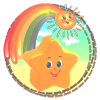 Формирование жизненных компетенций детей с ограниченными возможностями здоровья в условиях инклюзивной практики
Анохина Н.В.
заместитель заведующего  по ВМР
МДОУ-детский сад комбинированного типа «Звездочка» (г. Качканар)
Заключения  и рекомендации
Формулируется обоснование внесения корректив по результатам промежуточной диагностики и заключения о реализации индивидуальных приемов в целом при обсуждении данного вопроса в рамках итогового ПМПк в конце учебного года.. 
Рекомендации формулируются с целью обеспечения преемственности в процессе индивидуального сопровождения ребенка с ОВЗ  специалистами  на следующем этапе его обучения
Желаем всем 
творческих успехов!
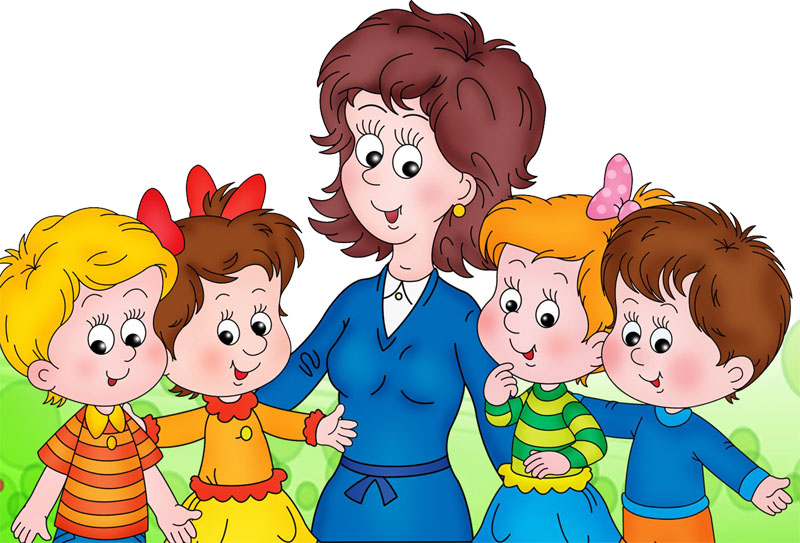